«Наука в развитии культуры и цивилизации».
Три аспекта бытия науки
1) наука как познавательная деятельность;

2) наука как социальный институт;

3) наука как особая сфера культуры.
1.Наука как познавательная деятельность
Наука  - это сфера человеческой деятельности, функция которой – выработка и теоретическая систематизация объективных знаний о действительности. 
Непосредственные цели науки – описание, объяснение и предсказание, на основе открываемых ею законов, явлений действительности, представляющих предмет ее изучения. 
Зародившись в древнем мире, в связи с потребностями общественной практики, как относительно самостоятельная сфера познавательной деятельности, наука начала складываться в 16-17 вв. и, в ходе дальнейшего развития, (20 столетие) превратилась в производительную силу и важнейший социальный институт, оказывающий влияние на все сферы жизни общества.
2.Наука как социальный институт
Как «социальный институт» наука это - сообщество людей, объединенных общими целями задачами, способами и формами организации и деятельности. 
Важной чертой социального института является наличие в нем собственных (наряду с общими) законов функционирования, идеалов и традиций. 
Таким образом, наука, как и любой другой социальный институт – это организованное объединение людей, ученых профессионалов, деятельность которого связана с производством знаний. 
В этом качестве наука непосредственно связана с культурой, обществом и является объектом изучения социологии науки.
3.Наука как особая сфера культуры
Современная наука выступает уже в роли непосредственной производительной силой общества, качественно меняющей все области человеческой деятельности: труд, свободное время, быт, весь образ жизни. 
Еще недавно наука была свободной деятельностью отдельных ученых, которая мало интересовала общество, государство, общественность; сегодня наука – важнейшее национальное и общечеловеческое достояние, мощная движущая сила социального развития.
Концепции развития научного знания
Кумулятивизм – это концепция развития научного знания в соответствии с которой он представляет собой непрерывный процесс накопления нового знания на основе имеющегося. В ней утверждается, во-первых, что каждый последующий шаг может быть сделан лишь с учетом предыдущих достижений; во-вторых, что новое знание точнее, адекватнее старого; в-третьих, что в старом знании имеют ценность только те элементы, которые соответствуют современным теориям, и в целом соотношение содержания новой и старой теории подчиняется принципу соответствия, согласно которому старая теория включается в новую в качестве ее частного (предельного) случая. Основы этой концепции были заложены Э. Махом, П. Дюгемом, О. Кантом. В более позднее время ее развивали Р. Карнан и К. Поппер, А. Эйнштейн, М. Планк, А. Пункаре, Н. Бор, устраняя из нее прямолинейный схематизм и чрезмерную нагруженность инерцией логико-методологических реконструкций в ущерб факторам реальной истории науки.
Антикумулятивизм – это концепция развития научного знания, отрицающая его непрерывность и преемственность. В ней так же, как и в кумулятивизме, признается факт изменения, развития научного знания, во-первых, исключаются причинно-следственная связь старого и нового знания; во-вторых, ставится под сомнение более высокая когнитивная ценность (степень полноты и достоверности) нового знания по сравнению с прежним; в-третьих, меняется представление о ключевых факторах изменения знаний (решающее значение придается не логико-гносеологическим, а социокультурным, политическим, социально- и индивидуально-психологическим факторам). ЕЕ основоположником и классическим представителем был Т. Кун. В той или иной мере ее придерживались М. Полани, П. Фейерабенд и более поздние поспозитивисты.
Наука и прогресс
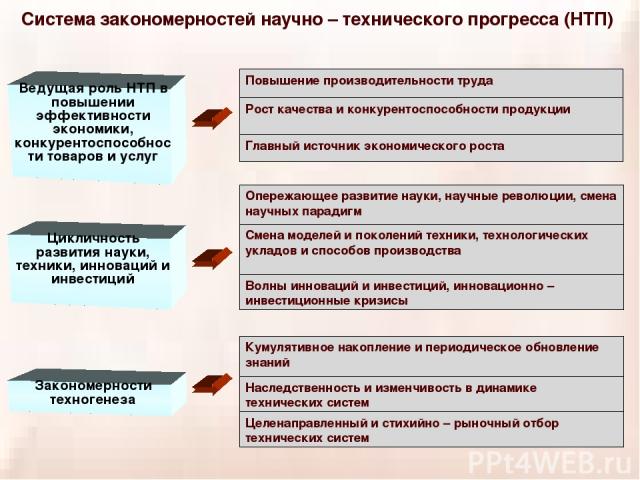 Литература:
Основная:
1. Маков Б.В. История и философия науки [Электронный ресурс]: учебное пособие в помощь аспирантам и соискателям для подготовки к кандидатскому экзамену/ Маков Б.В.— Электрон. текстовые данные.— СПб.: Санкт-Петербургский юридический институт (филиал) Академии Генеральной прокуратуры РФ, 2016.— 76 c.— Режим доступа: http://www.iprbookshop.ru/73007.html.— ЭБС «IPRbooks»
Дополнительная:
1. Сабиров В.Ш. Философия науки [Электронный ресурс]: учебное пособие / В.Ш. Сабиров, О.С. Соина. — Электрон. текстовые данные. — Новосибирск: Сибирский государственный университет телекоммуникаций и информатики, 2016. — 95 c. — 2227-8397. — Режим доступа: http://www.iprbookshop.ru/69567.html
2. Батурин В.К. Философия науки [Электронный ресурс]: учебное пособие / В.К. Батурин. — Электрон. текстовые данные. — М.: ЮНИТИ-ДАНА, 2015. — 303 c. — 978-5-238-02215-4. — Режим доступа: http://www.iprbookshop.ru/52654.html